ISPITI
DM
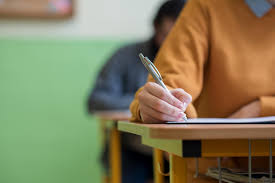 PRAVO POLAGANJA ISPITA DRŽAVNE MATURE
VRIJEME POČETKA ISPITA
VRIJEME DOLASKA UČENIKA U ŠKOLU
Učenik mora imati osobni dokument s fotografijom
Tijekom pisanja ispita osobni dokument stoji na desnom rubu stola
ULAZAK UČENIKA U UČIONICU8:30 / 13:30
Dežurni nastavnik provjerava identitet učenika
 i upućuje na mjesto sjedenja
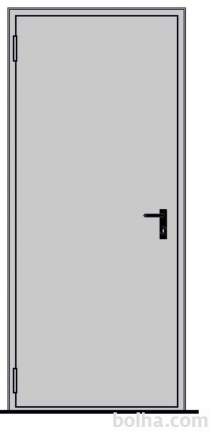 ISPITI -
NE 
SMETAJ!
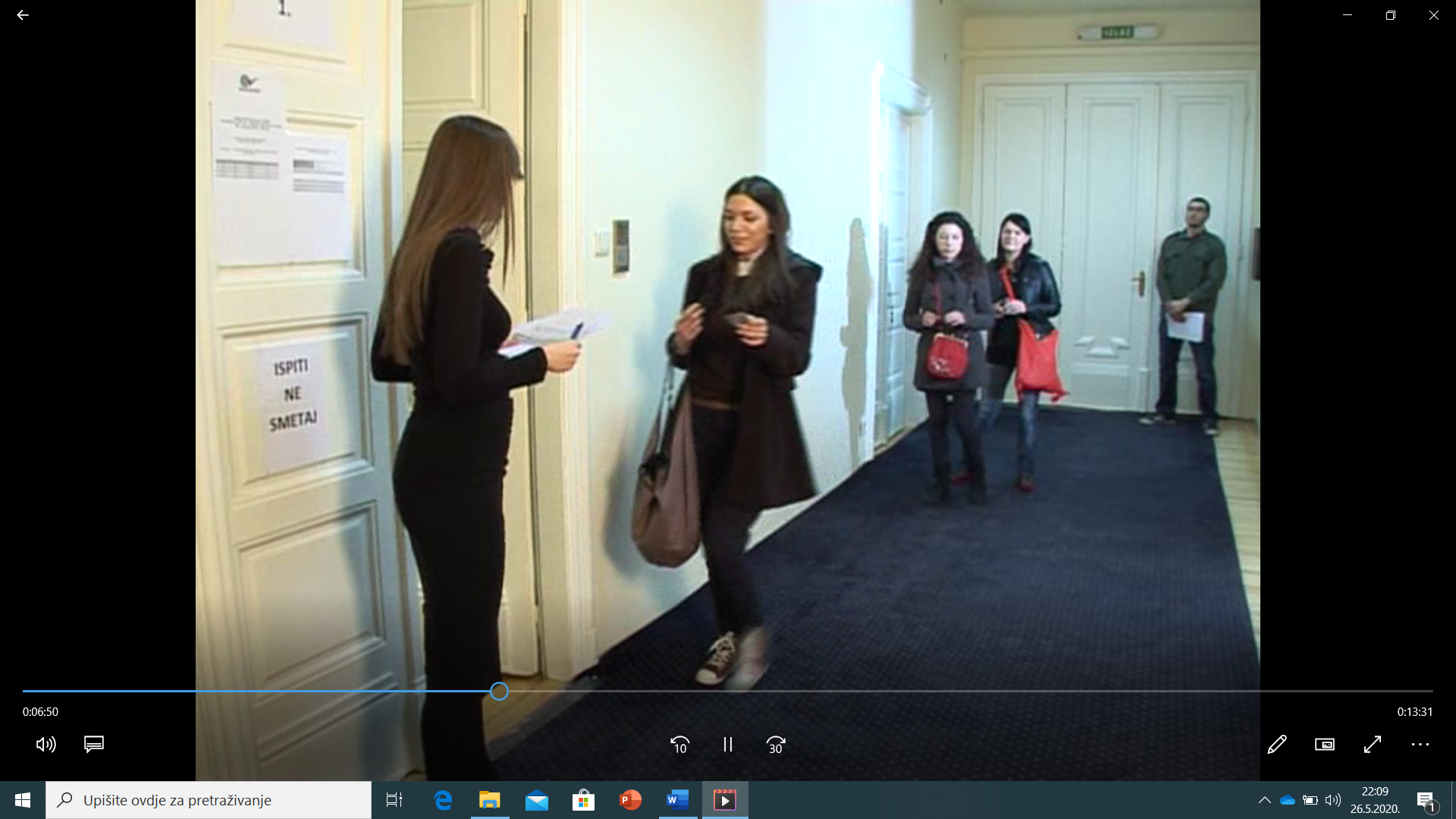 Popis učenika
RASPORED 
SJEDENJA
Pri ulasku u ispitnu prostoriju učenici OBVEZNO odlažu stvari na za to predviđeno mjesto
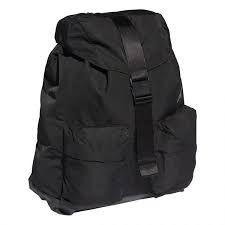 ODLAGANJE
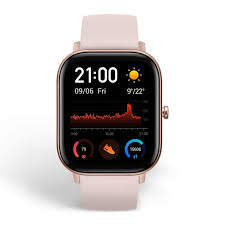 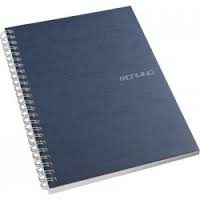 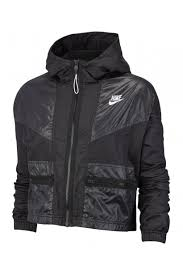 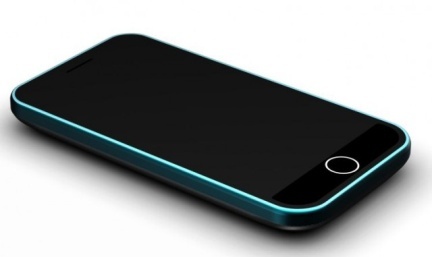 Mobilni telefoni te drugi prijenosni ili nosivi elektronički, audio ili video uređaji moraju biti ODLOŽENI I                     ISKLJUČENI
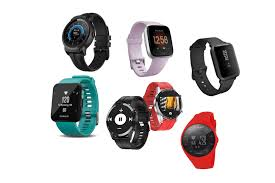 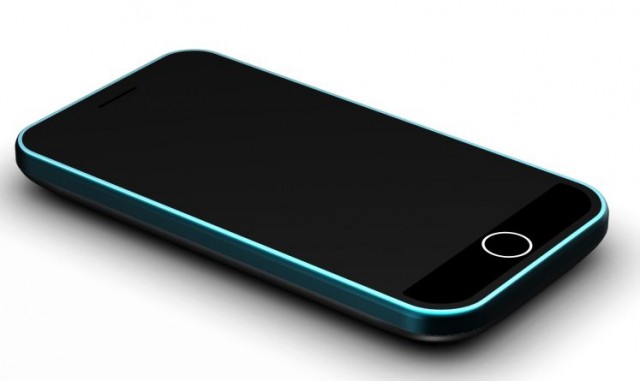 Sjesti za stol označen imenom i čekati upute nastavnika
Sat vidljiv svima
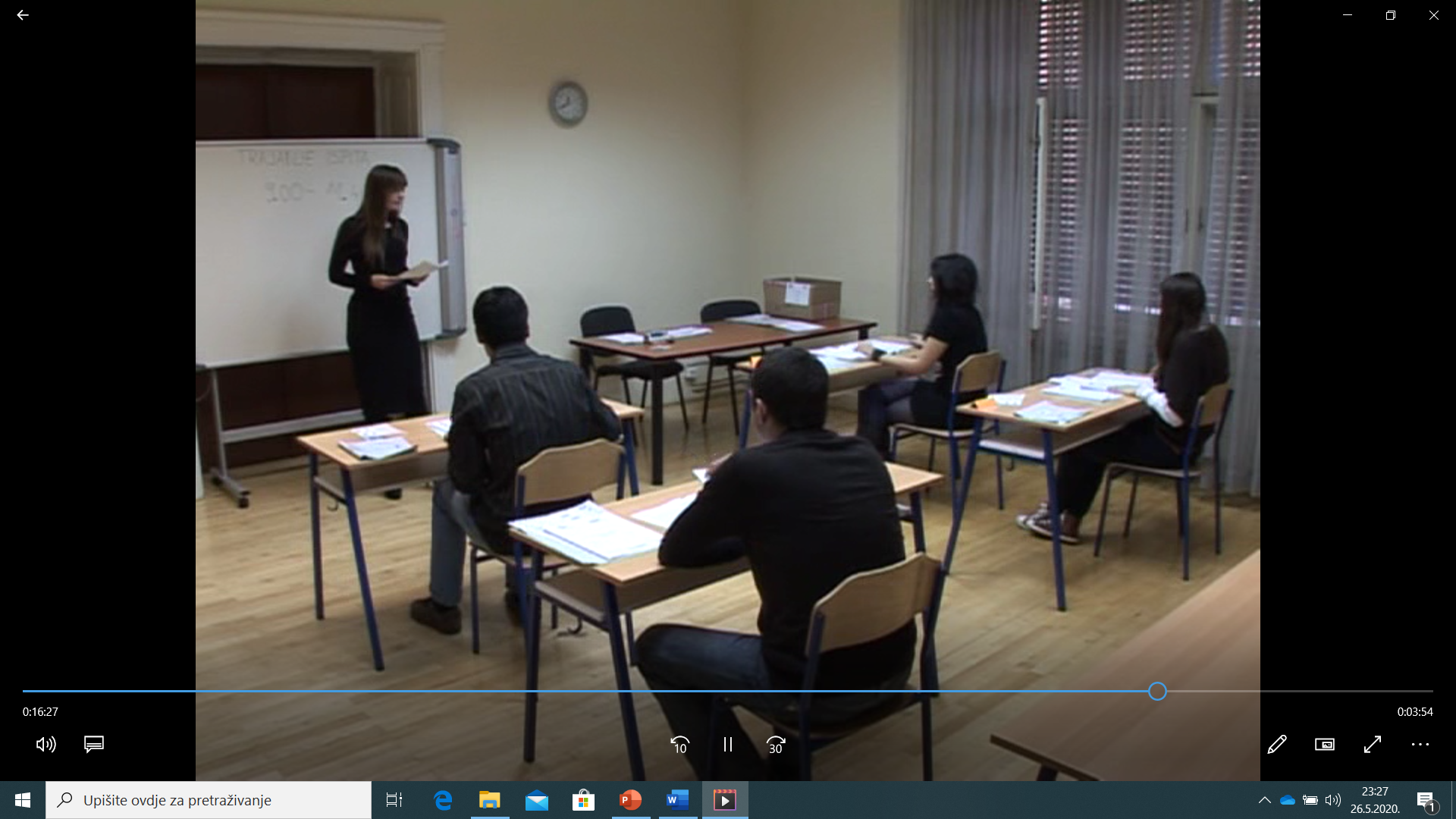 UČENIK NA ISPITU MOŽE IMATI
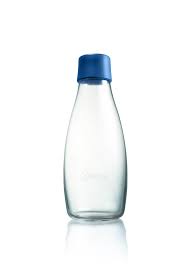 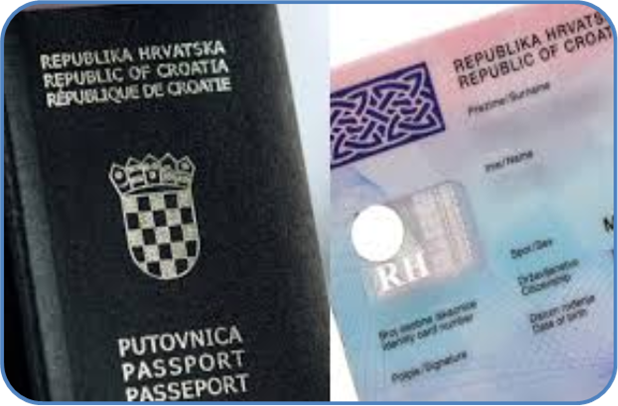 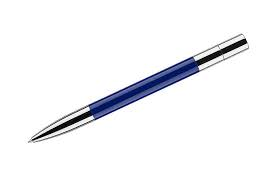 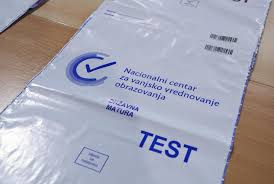 PRIBOR – naveden u ispitnim katalozima
1. PRIBOR ZA PISANJE
Dozvoljeno                                     Zabranjeno
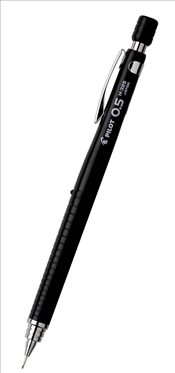 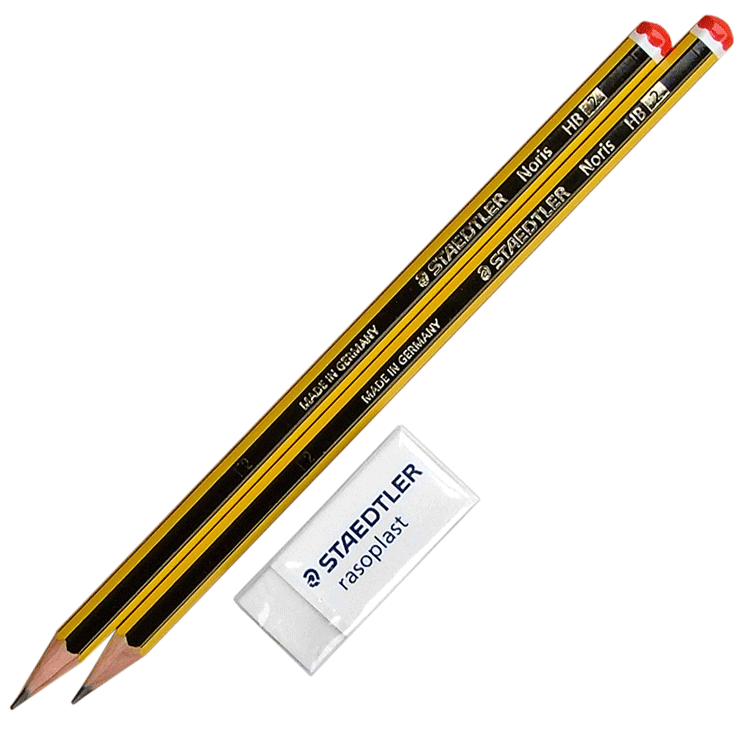 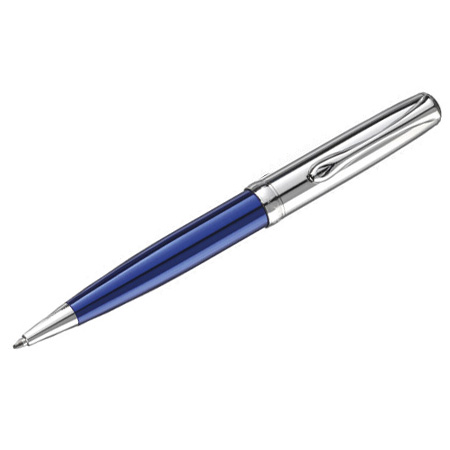 2. DŽEPNA RAČUNALA – matematika, fizika, kemija
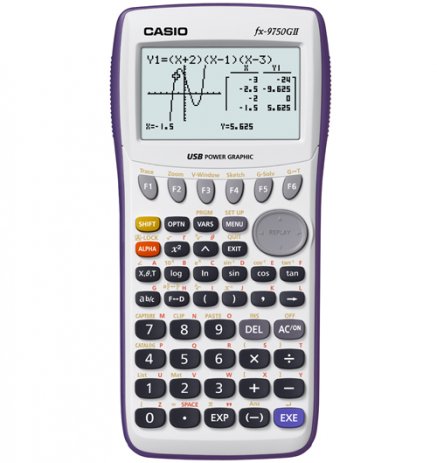 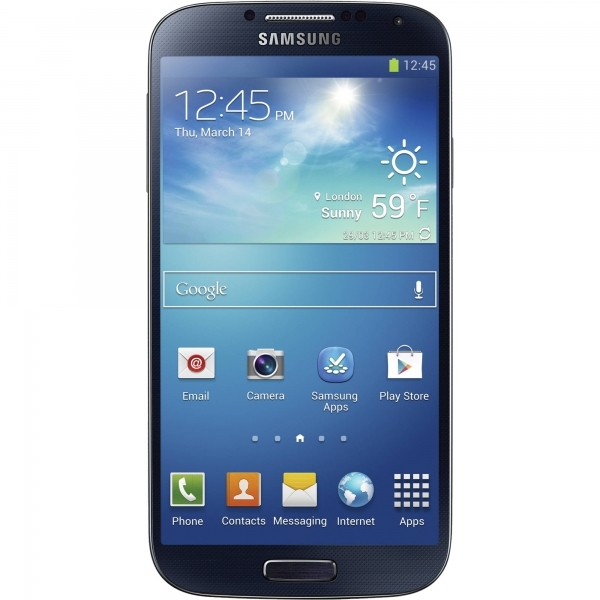 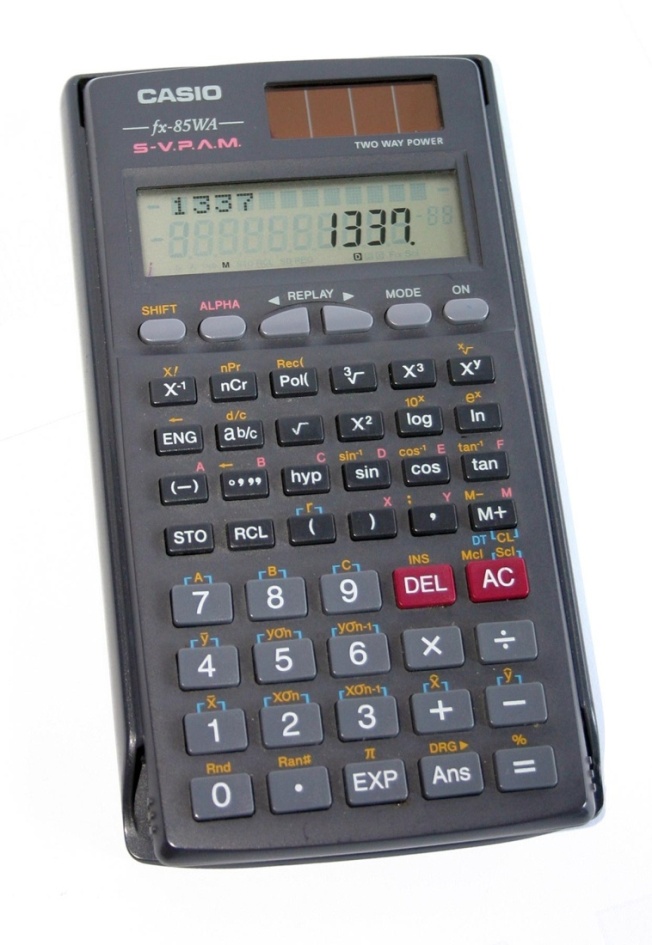 Dozvoljeno                                   Zabranjeno
Upute na stranici    
www.ncvvo.hr
Popis tijekom 
ispita
3. GEOMETRIJSKI PRIBOR (matematika, kemija, 
fizika, likovna umjetnost)
Dozvoljeno                                 Zabranjeno
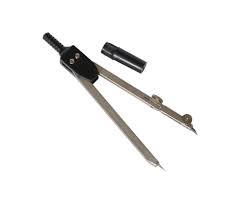 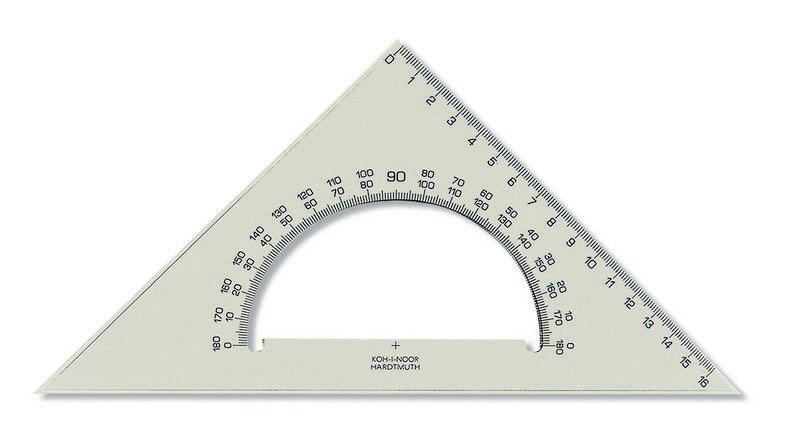 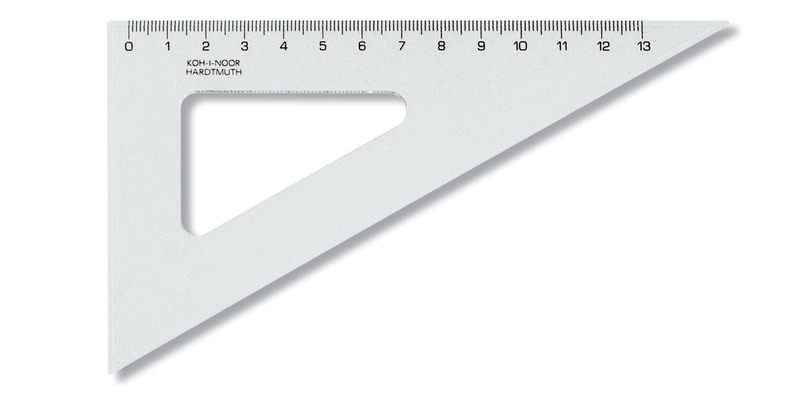 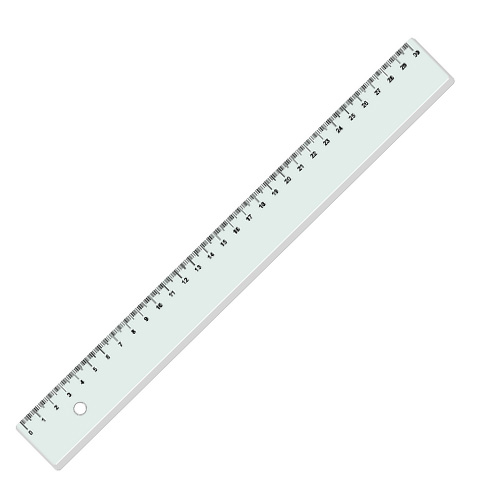 PRIBOR  SE  NA  ISPITU  
      NE  SMIJE  POSUĐIVATI
PRIJE POČETKA ISPITA
Prema uputi  nastavnika:
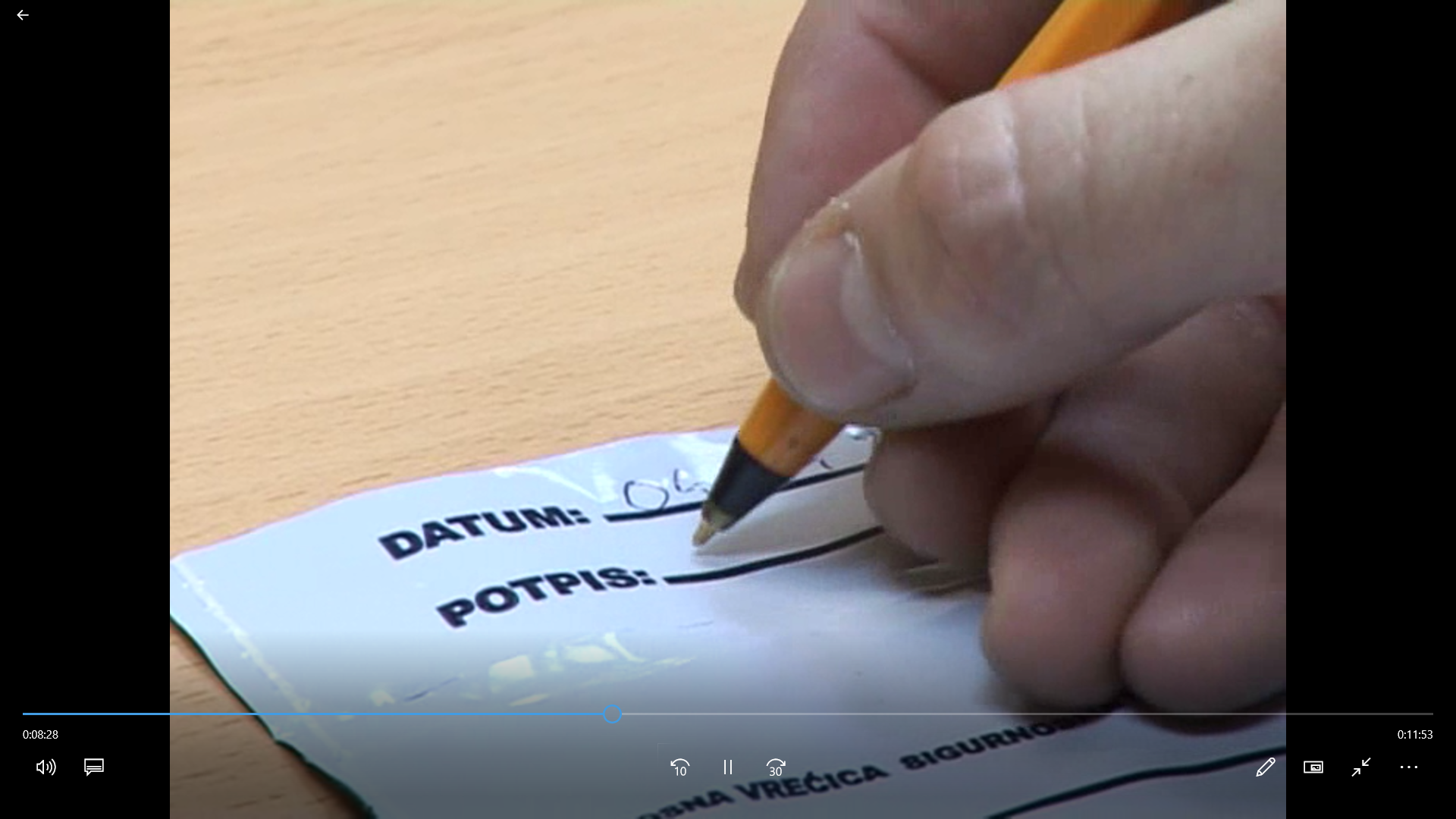 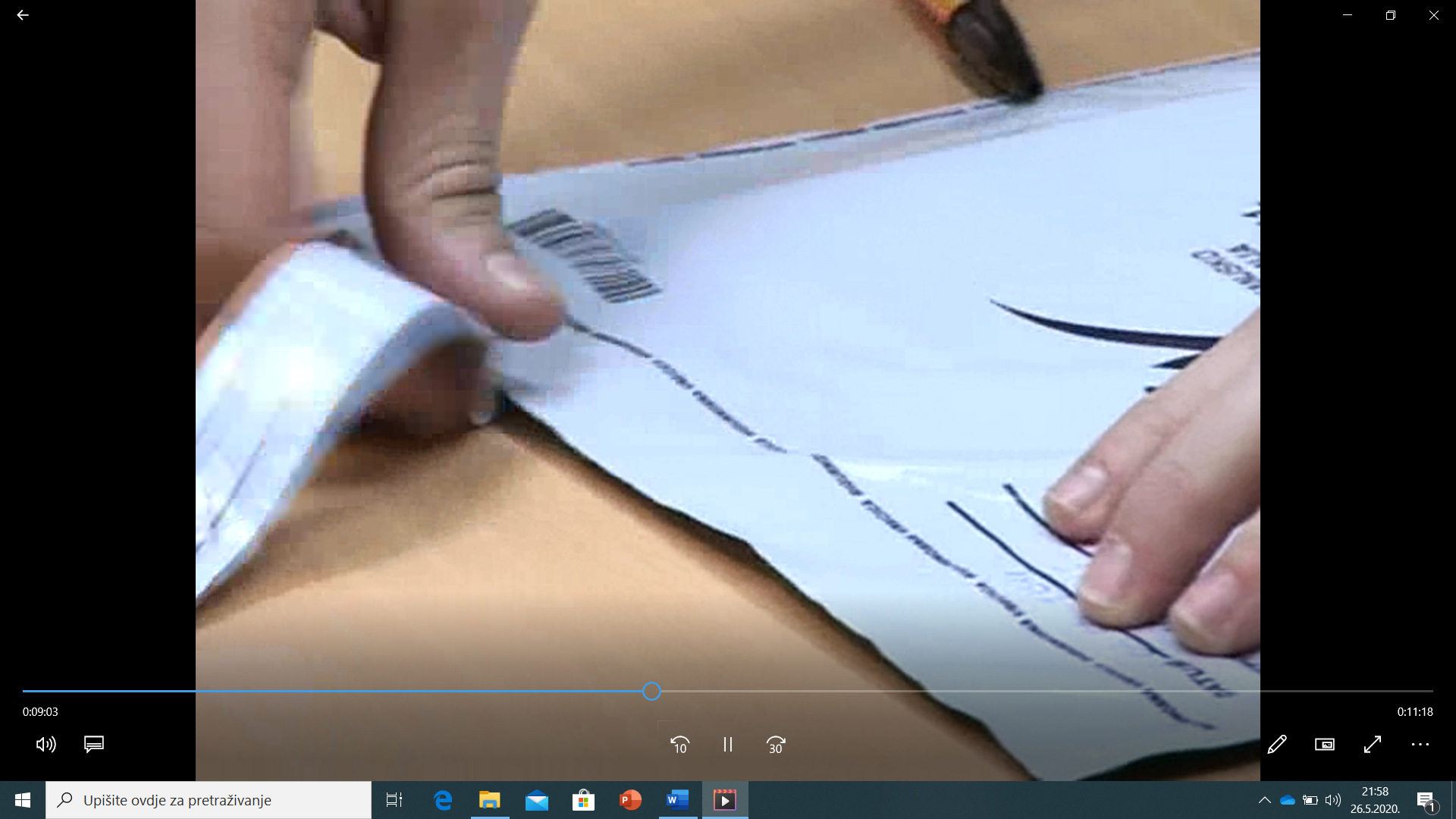 PRIJE POČETKA ISPITA
Prema uputama nastavnika:
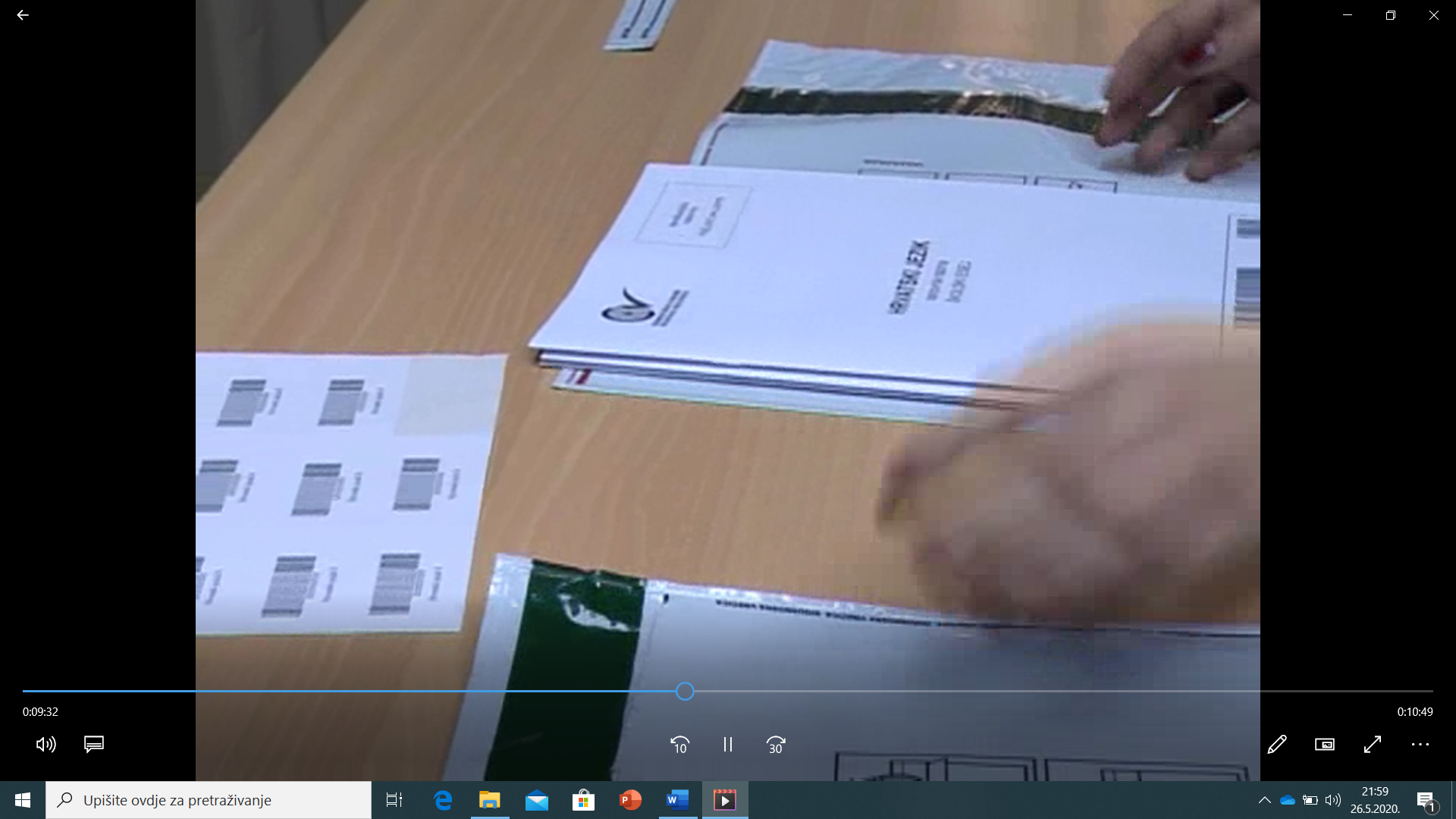 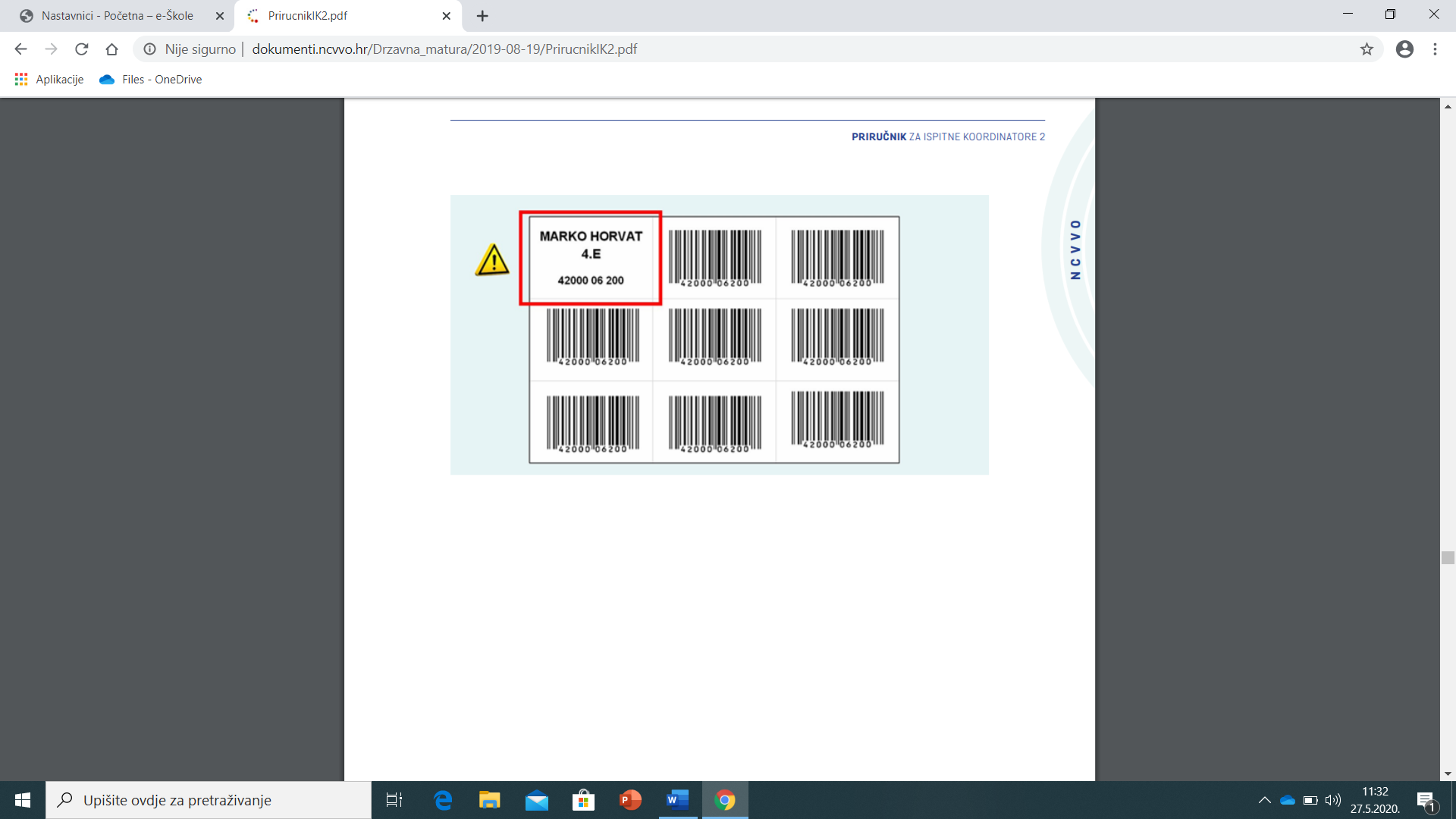 PRAVILA PONAŠANJA ZA UČENIKE
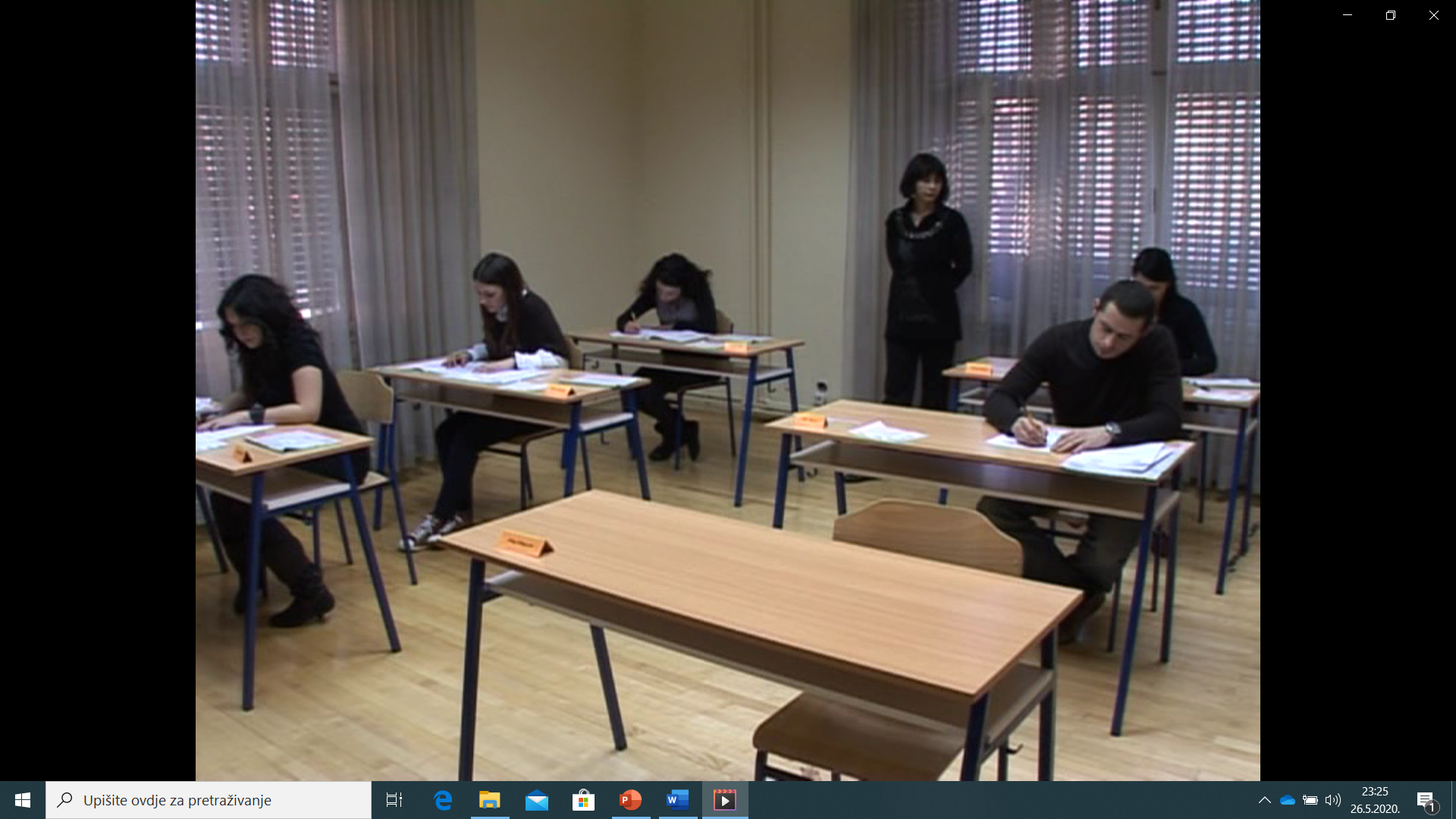 KAŠNJENJE NA ISPIT
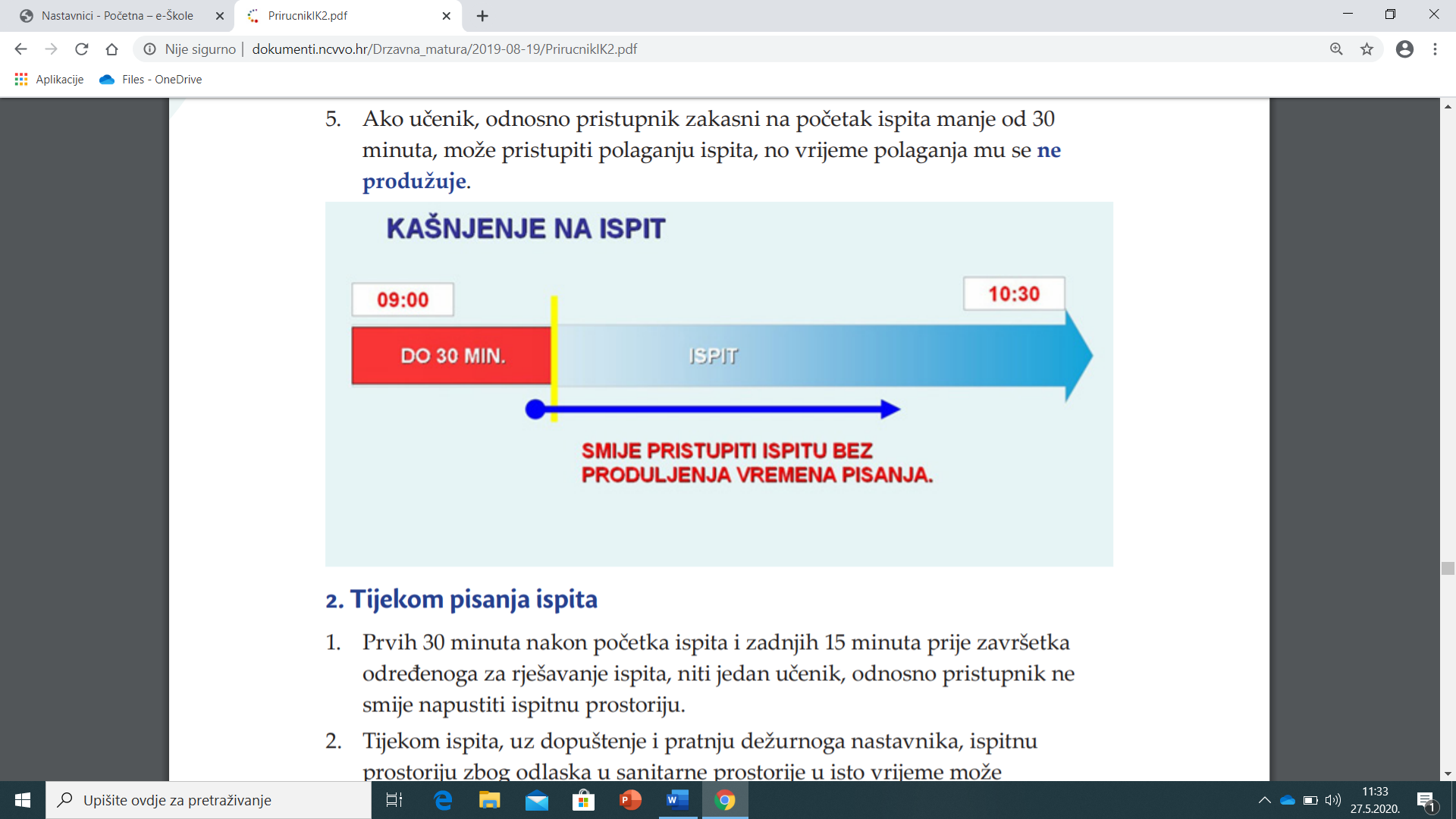 MANJE OD 30 MINUTA
NAPUŠTANJE ISPITNE PROSTORIJE
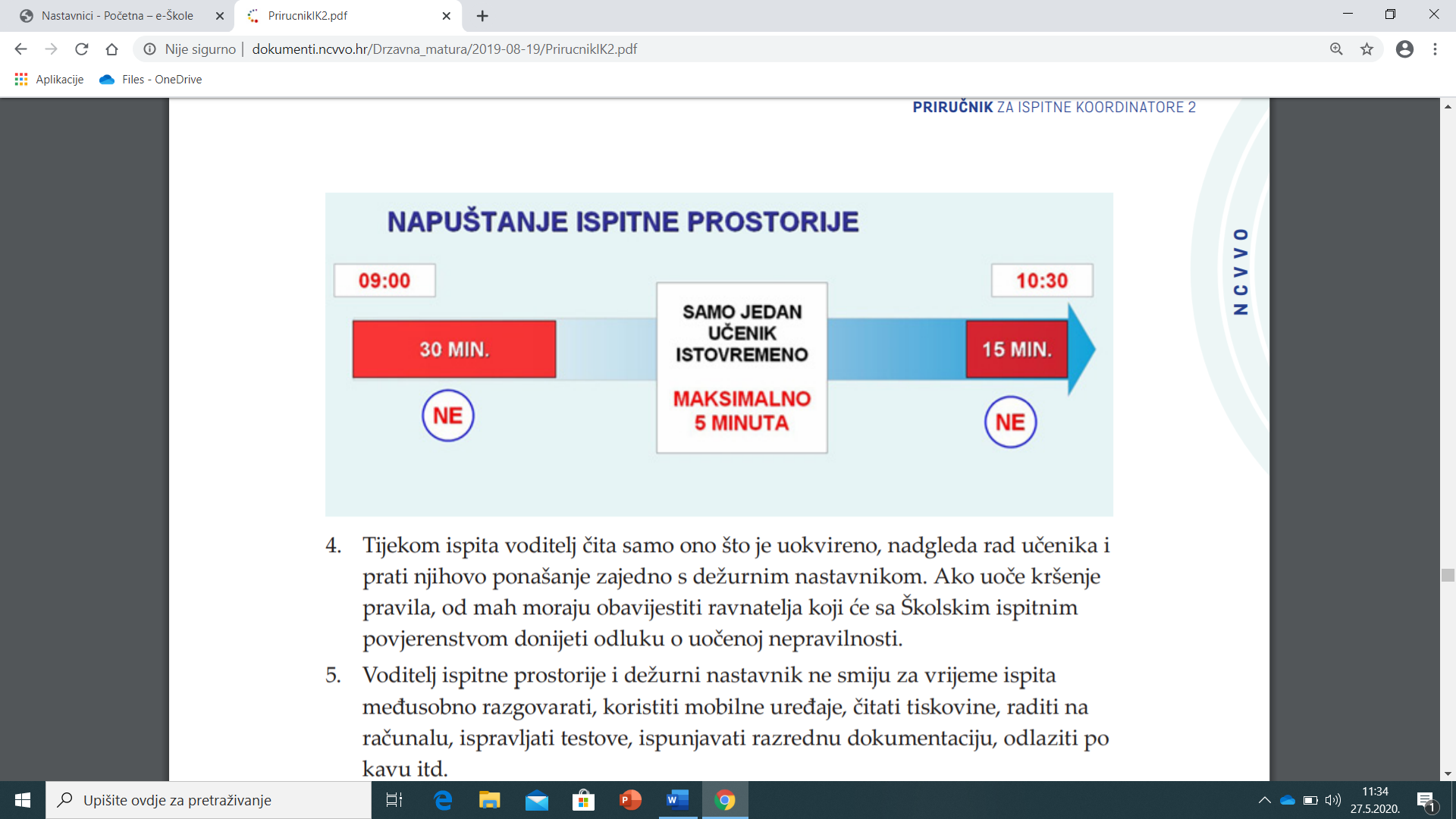 Učenik se nastavniku obraća dizanjem ruke.
Izlazi uz pratnju dežurnog nastavnika.
ENGLESKI JEZIK
za vrijeme ispitne cjeline Slušanje nitko ne smije napuštati učionicu
VIŠA RAZINA (ispitna cjelina Pisanje)- pristupnik treba oblikovati pisani tekst od 200 do 250 riječi o zadanoj temi
OSNOVNA RAZINA (ispitna cjelina Pisanje)- pristupnik treba oblikovati kratak do srednje dug pisani tekst duljine od 80 do 100 riječi odgovarajući na verbalni predložak koji ima tri sadržajne odrednice (najčešće u obliku pitanja)
HRVATSKI JEZIK
učenici su dužni pristupiti svim ispitnim cjelinama: I. cjelina (čitanje, književnost i Hrvatski jezik), II. cjelina (Sažetak) i III. cjelina (Školski esej)
ispit nije moguće položiti ako se ne pristupi provedbi svih triju cjelina ispita
ispit iz Hrvatskog jezika smatra se položenim ako je položen dio ispita koji uključuje ispitne cjeline: Čitanje, književnost i hrvatski jezik i Sažetak te dio ispita koji uključuje ispitnu cjelinu: Školski esej
POSEBNE SITUACIJE U VREDNOVANJU ISPITA IZ HRVATSKOG JEZIKA
SAŽETAK SE NEĆE VREDNOVATI:
ako pristupnik nije odgovorio na zadane smjernice
ako nema dovoljan broj riječi (dopušteno je odstupanje 10 % od donje granice zadanoga broja riječi) 
ako ima prevelik broj riječi (dopušteno je odstupanje 10 % od gornje granice zadanoga broja riječi)  200-250 riječi (+/-10 %)
ako je sažetak napisan potpuno nečitkim rukopisom
ako je sažetak napisan velikim tiskanim slovima
ESEJ SE NEĆE VREDNOVATI:
ako pristupnik nije odgovorio na zadane smjernice
ako nema dovoljan broj riječi (dopušteno je odstupanje 10 % od donje granice zadanoga broja riječi) 440 riječi (-10 %)
ako je esej napisan potpuno nečitkim rukopisom
ako je esej napisan velikim tiskanim slovima
AKO UČENIK ZAVRŠI ISPIT RANIJE
Dežurni nastavnik provjerava 
i pakira ispitni materijal u 
sigurnosnu vrećicu za povrat i zatvara je pred učenikom.
Poziva nastavnika 
dizanjem ruke.
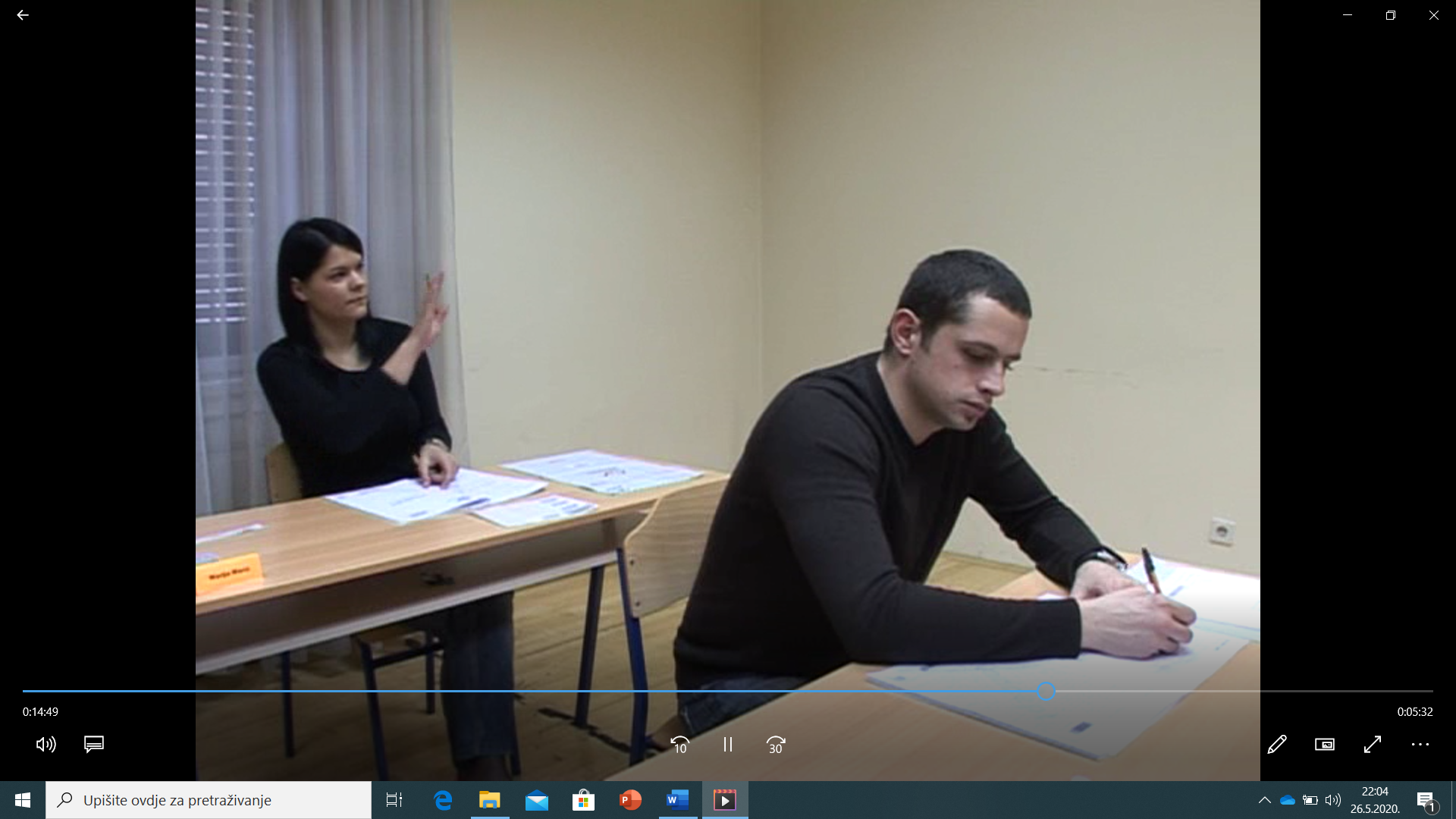 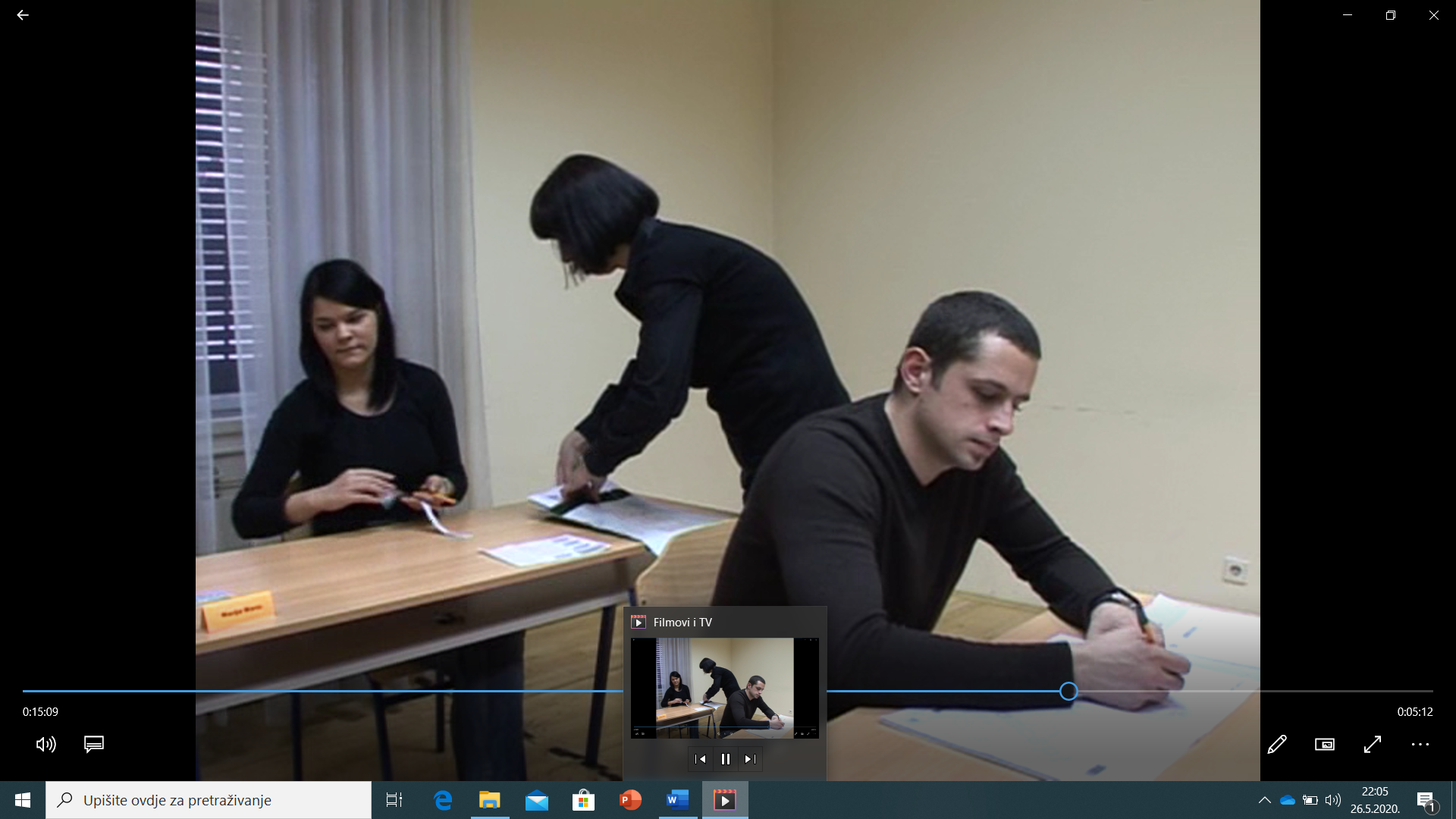 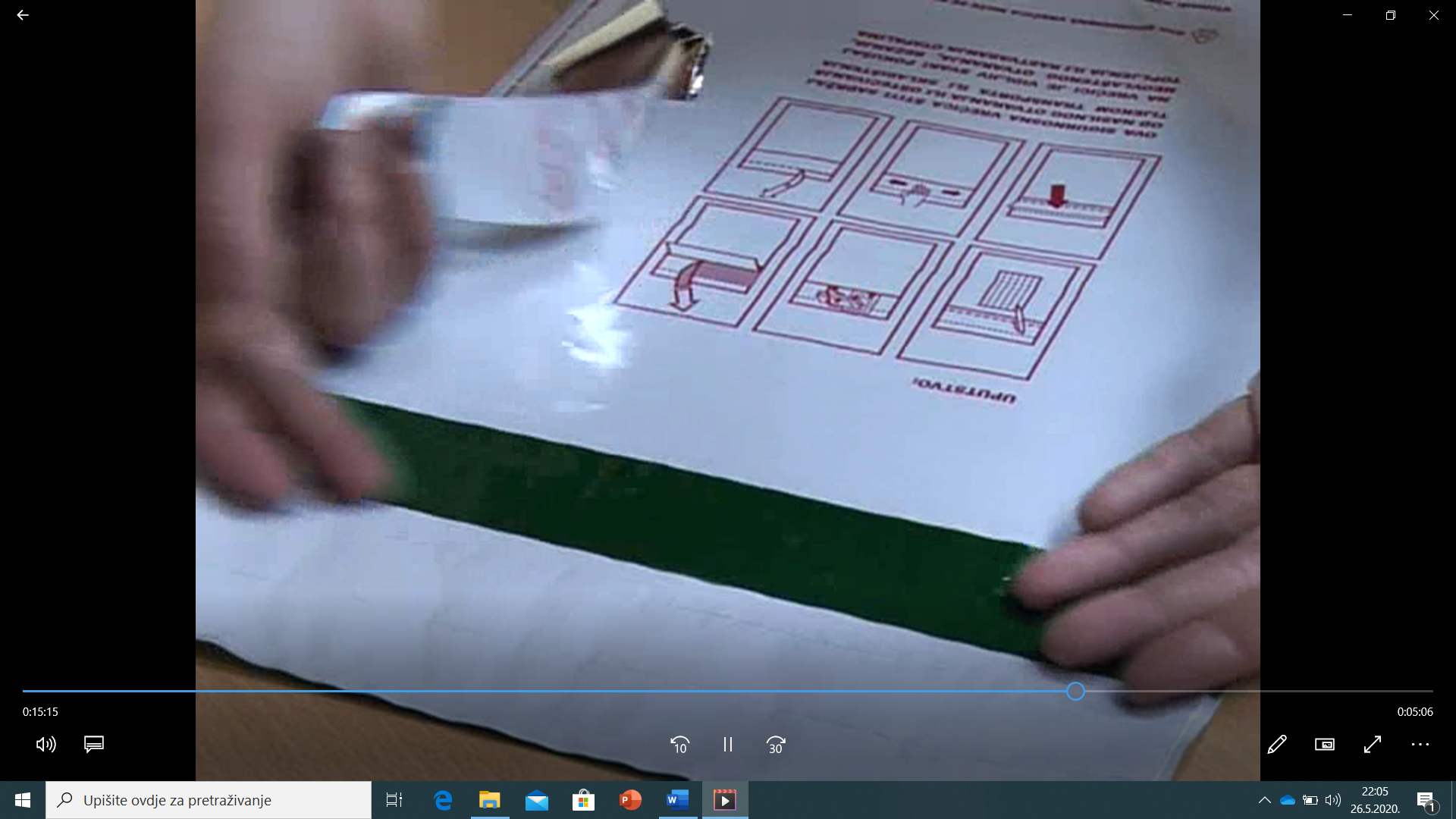 KRAJ ISPITA
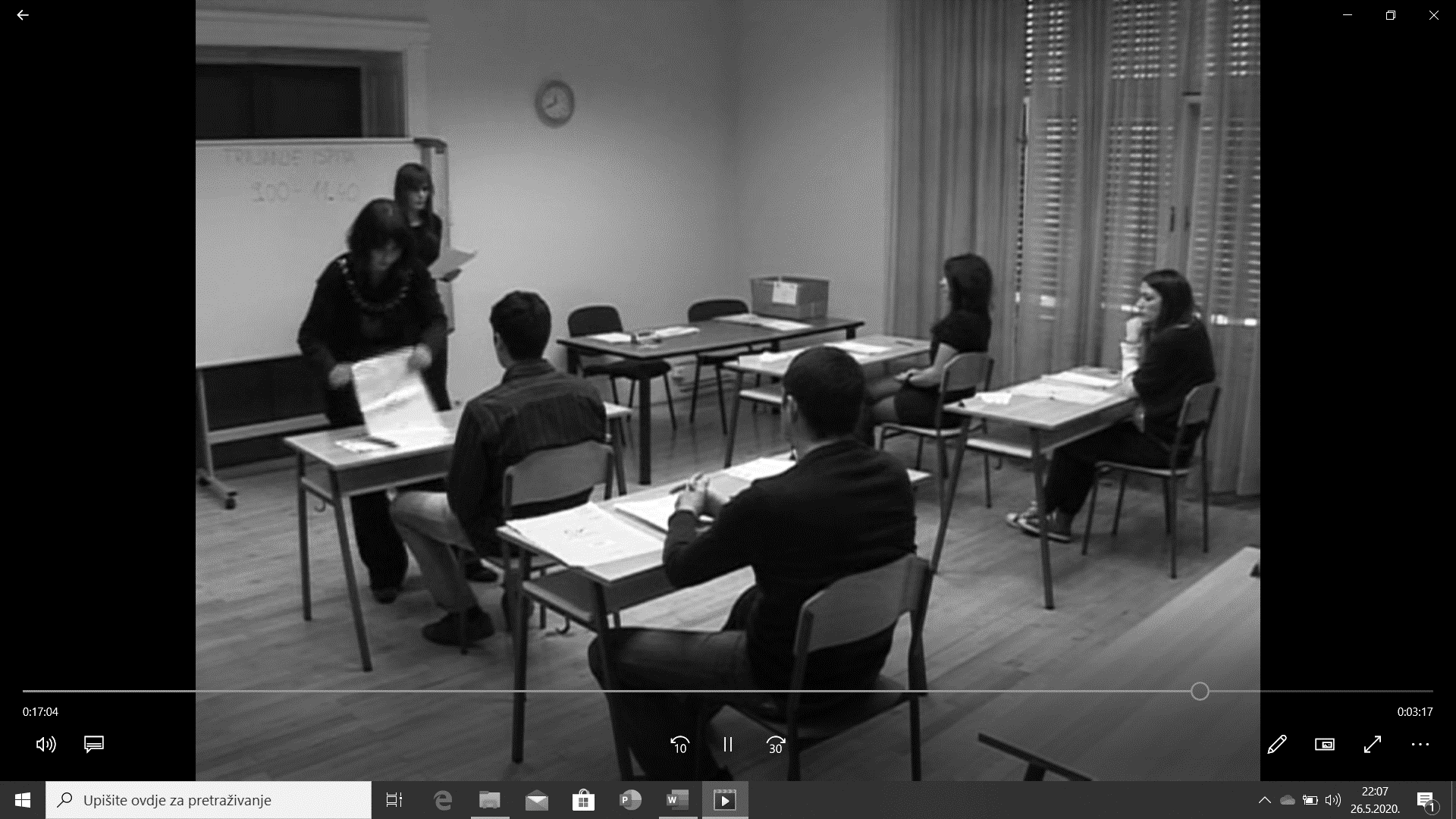 Učenik odlaže pribor i 
ispitne materijale na rub stola te
ostaje sjediti na svome mjestu. 
Dežurni nastavnik provjerava ispitne materijale, sprema ih u sigurnosne vrećice i pred učenikom zatvara.
prikupi sav ispitni materijal te zatvori vrećicu.
Kad su svi ispiti u ispitnoj prostoriji zatvoreni, učenici napuštaju ispitnu prostoriju u tišini.
KRŠENJE PRAVILA ISPITA
Mjere koje se izriču u slučajevima utvrđenoga nedozvoljenog ponašanja propisane su 
Pravilnikom o polaganju državne mature NN 1/2013),
Pravilnikom o izmjenama i dopunama Pravilnika o polaganju državne mature (NN 41/2019) i  
Pravilnikom o izmjenama i dopunama Pravilnika o polaganju državne mature (NN 19/2023)
NEDOZVOLJENA PONAŠANJA UČENIKA, ODNOSNO  PRISTUPNIKA NA ISPITU JESU:
1. nepridržavanje uputa dežurnoga nastavnika,
2. nepridržavanje uputa o uporabi propisanoga pribora,
3. osvrtanje, razgovaranje odnosno sporazumijevanje,
4. ometanje tijeka ispita,
5. prepisivanje ili dopuštanje prepisivanja
6. upisivanje prijetnji, vulgarnih znakova, simbola, izraza i sadržaja u ispitu, odnosno ispitnom materijalu, ili onih koji diskriminiraju po rasnoj, vjerskoj, etničkoj, rodnoj, spolnoj ili drugoj osnovi
7. posjedovanje ili korištenje nedopuštenih pomagala, uključujući mobilni telefon te druge prijenosne ili nosive elektroničke, audio i video uređaje,
8. predavanje uratka drugoga pristupnika,
9. nedozvoljeno posjedovanje ispitnih materijala,
10. zamjena identiteta pristupnika.
KRŠENJE PRAVILA ISPITA
Prepisivanje i dopuštanje  
 prepisivanja
Upotreba nedozvoljenih
sredstava i pribora
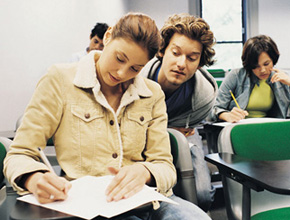 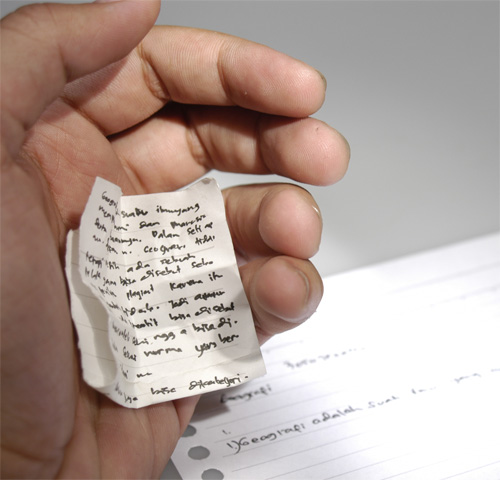 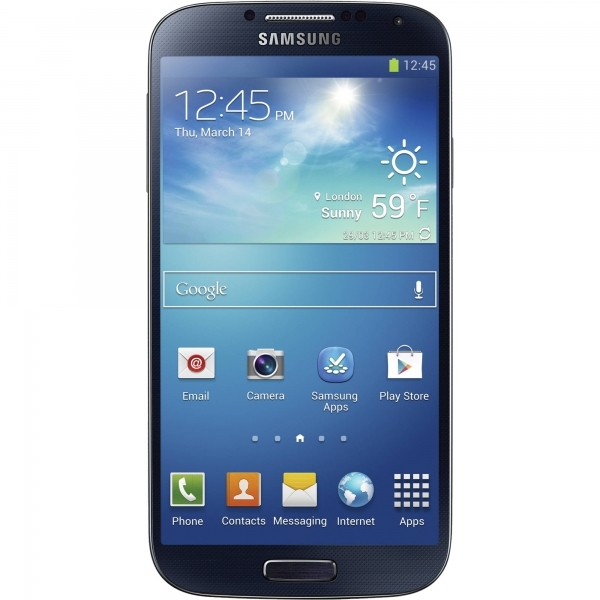 Opomena –kao upozorenje pri prvome 
primjećenome nedozvoljenom ponašanju
1. nepridržavanje uputa dežurnoga nastavnika,
2. nepridržavanje uputa o uporabi propisanoga pribora,
3. osvrtanje, razgovaranje odnosno sporazumijevanje,
4. ometanje tijeka ispita,
5. prepisivanje ili dopuštanje prepisivanja
Prekid ispita i poništavanje ispita
Pri ponovljenome nedozvoljenom ponašanju (točke 1.-5.) za koje je učeniku izrečena usmena opomena
Poništenje ispita
MJERE KOJE SE IZRIČU U SLUČAJU KADA SE NEDOZVOLJENO PONAŠANJE (točke 5. i 6.) UTVRDI NAKON POLAGANJA ISPITA I TIJEKOM OCJENJIVANJA ISPITA

5. prepisivanje ili dopuštanje prepisivanja
6. upisivanje prijetnji, vulgarnih znakova, simbola, izraza i sadržaja u ispitu, odnosno ispitnom materijalu, ili onih koji diskriminiraju po rasnoj, vjerskoj, etničkoj, rodnoj, spolnoj ili drugoj osnovi
Poništavanje svih položenih ispita i zabrana polaganja ostalih ispita u tome ispitnom roku
U SLUČAJEVIMA NEDOZVOLJENOGA PONAŠANJA (točke 7. do 10.), A KOJE JE PRIMIJEĆENO PRIJE, TIJEKOM ILI NAKON POLAGANJA ISPITA DRŽAVNE MATURE TE TIJEKOM OCJENJIVANJA
7. posjedovanje ili korištenje nedopuštenih pomagala, uključujući mobilni telefon te druge prijenosne ili nosive elektroničke, audio i video uređaje,
8. predavanje uratka drugoga pristupnika,
9. nedozvoljeno posjedovanje ispitnih materijala,
10. zamjena identiteta pristupnika.
Opravdana sumnja na moguće nedozvoljeno ponašanje učenika koje su uočili ocjenjivači (točka 5.)
CENTAR MOŽE POZVATI UČENIKA NA PONOVNO POLAGANJE ISPITA
VRIJEME I MJESTO POLAGANJA ISPITA ODREĐUJE CENTAR
TROŠKOVE DOLASKA DO ISPITNOGA MJESTA I OSIGURANJE UČENIKA SNOSI ŠKOLA
ISPIT SE ODRŽAVA NAJKASNIJE DO OBJAVE REZULTATA ISPITA DRŽAVNE MATURE U POJEDINOME ROKU
REZULTAT OSTVAREN NA PONOVNOMU POLAGANJU ISPITA JE KONAČAN
ZA UČENIKA KOJI NE PRISTUPI PONOVNOMU POLAGANJU ISPITA SMATRA SE DA NIJE POLOŽIO ISPIT
NEPRISTUPANJE ISPITU